Diaporama cancer gastro-intestinal 2017Sélection de communications de:
Lettre de l’ESDO
Chers collègues
Nous avons le plaisir de vous présenter ce diaporama de l’ESDO qui a été conçu pour mettre en avant et synthétiser les principaux résultats de congrès majeurs en 2017 dans les cancers digestifs. Celui ci est consacré au Symposium Gastrointestinal Cancers 2017 et il est disponible aussi en anglais et en japonais.
La recherche clinique en oncologie évolue dans un environnement en perpétuelle mutation, et constitue un défi permanent. Dans ce contexte, nous avons tous besoin d’avoir accès aux données scientifiques pour améliorer nos connaissances et progresser dans nos métiers de cliniciens, chercheurs et enseignants. J’espère que cette revue des derniers développement en oncologie digestive vous apportera beaucoup et enrichira votre pratique. Si vous souhaitez partager votre avis avec nous, nous serons très heureux de recevoir vos commentaires. Vous pouvez adresser toute correspondance à l’adresse suivante: etop@etop.eu-org
Nous sommes également très reconnaissants à Lilly Oncologie pour leur support financier, administratif et logistique à cette activité

Sincèrement vôtres, 
Eric Van CutsemWolff SchmiegelPhilippe RougierThomas Seufferlein
(ESDO)
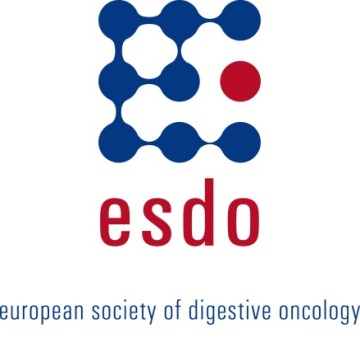 Diaporama ESDO oncologie médicaleContributeurs 2017
CANCER COLORECTAL
Prof Eric Van Cutsem	Oncologie digestive, hôpitaux universitaires de Leuven, Belgique
Prof Wolff Schmiegel	Département de médecine, Ruhr University, Bochum, Allemagne
Prof Thomas Gruenberger	Département de chirurgie I, Rudolf Foundation Clinic, Vienne, Autriche
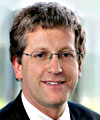 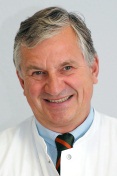 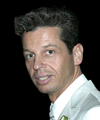 CANCER DU PANCRÉAS ET TUMEURS HÉPATOBILIAIRES
Prof Jean-Luc Van Laethem	Oncologie digestive, hôpital universitaire Erasme, Brussels, Belgique
Prof Thomas Seufferlein	Clinique de médecine interne I, Université d’Ulm, Ulm, Allemagne
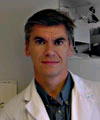 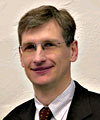 TUMEURS GASTRO-OESOPHAGIENNES ET NEUROENDOCRINES 
Prof émérite Philippe Rougier	Hôpital universitaire de Nantes, Nantes, France
Prof Côme Lepage	Hôpital universitaire et INSERM, Dijon, France
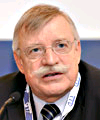 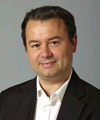 BIOMARQUEURS
Prof Eric Van Cutsem	Oncologie digestive, hôpitaux universitaires de Leuven, Belgique
Prof Thomas Seufferlein	Clinique de médecine interne I, Université d’Ulm, Ulm, Allemagne
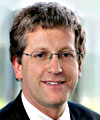 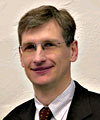 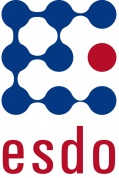 Abréviations
/xS	toutes les x semaines
AJCC	American Joint Committee on 	Cancer
ALT	alanine aminotransférase
AST	aspartate aminotransférase
CA19-9	carbohydrate antigène 19-9
CCEH	cholangiocarcinome extra-	hépatique
CCIH	cholangiocarcinome intra-	hépatique
CCR	cancer colorectal
CCRm	CCR métastatique
CETA	chimioembolisation transartérielle	
CIA	comité indépendant en aveugle
CISH	hybridation in situ chromogénique
CHC	carcinome hépatocellulaire
CMT	charge mutationnelle tumorale
CT	chimiothérapie
CVB	cancer de la vésicule biliaire
dMMR	deficient mismatch repair
ECOG	Eastern Cooperative Oncology 	Group 
EI	évènement indésirable
EIG	événement indésirable grave
EILT	EI lié au traitement
EER	échographie endorectale 
ENETS	European Neuroendocrine Tumor 	Society
EQ-5D	EuroQol five dimensions 	questionnaire
ESMO	European Society of Medical 	Oncology
EVA		échelle visuelle analogique
GGT		gamma-glutamyl transpeptidase
GEMOX		gemcitabine + oxaliplatine
GEP		gastro-entéro-pancréatique
Gy		Gray
HER2	human epidermal growth factor 	receptor 2
HR	hazard ratio
IC	intervalle de confiance 
IHC	immunohistochimie 
IMC	indice de masse corporelle
ITT	intention de traiter
iv	intraveineux
JGO	jonction gastro-oesophagienne
(m)FOLFOX  	leucovorine + 5-fluorouracile + 	oxaliplatine modifié
MMR-P	mismatch repair proficient
(m)RECIST   	(modified) Response Evaluation 	Criteria In Solid Tumors
MS	maladie stable
MSI-H	instabilité microsatellitaire élevée
MSS	meilleurs soins de support 
MRG	meilleure réponse globale  
NA	non atteinte 
NCCN	National Comprehensive Cancer 	Network
NCI	National Cancer Institute
NE	non évaluable
NS	non significatif 
pCR	réponse pathologique complète
PD-L1	programmed death-ligand 1
po	per os 
Prog	progression 
PS	performance status
QLQ-C30  	quality of life questionnaire C30
RC	réponse complète
RP	réponse partielle
R0/1	résection 0/1
RMN	résonance magnétique nucléaire
RSC	radiothérapie stéréotaxique 	corporelle
RT	radiothérapie
SF-36	Short Form 36
SG	survie globale 
SGm	SG médiane
SSM	survie sans maladie
SSP	survie sans progression
SSPm	SSP médiane
SSR	survie sans récidive
SUV	standardised uptake value
TCM	taux de contrôle de la maladie
TEP	tomographie par émission de 		positons
TNE	tumeur neuroendocrine
TNEP	TNE pancréatique
TRO	taux de réponse objective
VEGF	vascular endothelial 	growth factor
VHB	virus de l’hépatite B
VHC	virus de l’hépatite C
Sommaire
Cancers de l’oesophage et de l’estomac	6
Cancers du pancréas, de l’intestin grêle et des voies biliaires	26
Cancer du pancréas	27
Carcinome hépatocellulaire	34
Cancer des voies biliaires	46
Tumeur neuroendocrine	51
Cancers du colon, du rectum et de l’anus	57
Cancer colorectal 	58
Cancer du rectum	81
Note : pour aller à une section, faire un clic droit sur le chiffre correspondant puis cliquer sur « lien hypertexte »
Cancers DE L’OESOPHAGE ET DE L’ESTOMAC
1: Premiers résultats de CALGB 80803 (Alliance): une étude randomisée de phase II évaluant le traitement multimodal, orienté par la réponse au TEP/CT, dans les cancers de l’œsophage – Goodman KA, et al
Objectif
Evaluer si la détermination par TEP de la réponse précoce à la chimiothérapie permet d’orienter le traitement ultérieur chez les patients avec cancer de l’œsophage ou de la jonction gastro-oesophagienne (JGO)
Critères d'inclusion
Cancer de l’œsophage confirmé histologiquement
Stade AJCC v.7 : T1N1–3 ou T2–4 tous N
SUV max de la tumeur ≥5 sur le TEP/CT initial
Tumeur résécable et pouvant être englobée dans un champ de RT
ECOG PS 0–1
(n=257)
CT d’induction:
mFOLFOX6
J1, 15, 29
Répondeurs TEP
(diminution de la SUV ≥35%)
Poursuite CT initiale + RT*
TEP/CT 
J36–42
Résection chirurgicale 6 semaines après la RT
R
CT d’induction:
carboplatine/paclitaxel
J1, 8, 22, 29
Non répondeurs TEP 
(diminution de la SUV <35%)
Crossover pour l’autre CT  + RT*
CRITÈRE PRINCIPAL
Taux de pCR des non répondeurs au TEP/CT
CRITÈRES SECONDAIRES
SSP à 8 mois chez les non répondeurs au TEP/CT
Comparaison des réponses TEP selon l’induction
Comparaison de la pCR, SSP et SG entre les bras définis pour l’induction et la réponse en TEP (répondeurs vs non répondeurs)
*RT concomitante, 50,4 Gy en 28 fx
Goodman KA, et al. J Clin Oncol 2017; 35 (suppl 4): abstr 1
1: Premiers résultats de CALGB 80803 (Alliance): une étude randomisée de phase II évaluant le traitement multimodal, orienté par la réponse au TEP/CT, dans les cancers de l’œsophage – Goodman KA, et al
Résultats
Modalités de traitement selon la CT d’induction
Induction 
mFOLFOX
(n=129)
Induction
carboplatine/paclitaxel
(n=128)
Non répondeurs TEP
39/129 (30%)
Répondeurs TEP
73/129 (57%)
Non répondeurs TEP
49/128 (38%)
Répondeurs TEP
64/128 (50%)
mFOLFOX + RT
64/73* (86%)
Carboplatine/paclitaxel + RT
37/39* (95%)
Carboplatine/paclitaxel + RT
56/64* (86%)
mFOLFOX + RT
41/49* (84%)
chirurgie
n=32
chirurgie
n=58
chirurgie
n=27
chirurgie
n=49
*Patients évaluables
Goodman KA, et al. J Clin Oncol 2017; 35 (suppl 4): abstr 1
1: Premiers résultats de CALGB 80803 (Alliance): une étude randomisée de phase II évaluant le traitement multimodal, orienté par la réponse au TEP/CT, dans les cancers de l’œsophage – Goodman KA, et al
Résultats
Taux de pCR
Induction 
mFOLFOX
(n=129)
Induction
carboplatine/paclitaxel
(n=128)
Non répondeurs TEP
39/129 (30%)
Répondeurs TEP 
73/129 (57%)
Non répondeurs TEP
49/128 (38%)
Répondeurs TEP
64/128 (50%)
mFOLFOX +RT
Carboplatine/paclitaxel + RT
Carboplatine/paclitaxel + RT
mFOLFOX + RT
pCR: 7/41* (17,0%)
pCR: 24/64 (37,5%)
pCR: 7/37 (19,0%)
pCR: 7/56 (12,5%)
*Un patient ypTON1 exclus
Goodman KA, et al. J Clin Oncol 2017; 35 (suppl 4): abstr 1
1: Premiers résultats de CALGB 80803 (Alliance): une étude randomisée de phase II évaluant le traitement multimodal, orienté par la réponse au TEP/CT, dans les cancers de l’œsophage – Goodman KA, et al
Résultats
Goodman KA, et al. J Clin Oncol 2017; 35 (suppl 4): abstr 1
1: Premiers résultats de CALGB 80803 (Alliance): une étude randomisée de phase II évaluant le traitement multimodal, orienté par la réponse au TEP/CT, dans les cancers de l’œsophage – Goodman KA, et al
Résultats
EIs de grade ≥3 ayant un lien au moins possible avec le traitement
Goodman KA, et al. J Clin Oncol 2017; 35 (suppl 4): abstr 1
1: Premiers résultats de CALGB 80803 (Alliance): une étude randomisée de phase II évaluant le traitement :multimodal, orienté par la réponse au TEP/CT, dans les cancers de l’œsophage – Goodman KA, et al
Conclusions
L’utilisation de l’imagerie par TEP après une chimiothérapie d’induction brève, ayant pour objectif d’identifier les mauvais répondeurs et de les orienter vers une CT alternative pour la radiochimiothérapie préopératoire, est faisable chez les patients avec cancer de l’œsophage ou de la JGO
Ce protocole a permis d’obtenir un taux de pCR de 18% chez les patients identifiés par la TEP comme non répondeurs, et de 38% chez ceux ayant reçu une induction par mFOLFOX et radiochimiothérapie par mFOLFOX concomitante (répondeurs en TEP)
L’utilisation de la TEP permet la personnalisation du traitement multimodal et pourrait améliorer le pronostic
Goodman KA, et al. J Clin Oncol 2017; 35 (suppl 4): abstr 1
2: Nivolumab (ONO-4538/BMS-936558) en traitement de sauvetage après chimiothérapie de 2e ligne ou au delà, pour les cancers avancés de l’estomac ou de la jonction gastro-oesophagienne: une étude de phase III randomisée en double aveugle – Kang Y-K, et al
Objectif
Evaluer l’efficacité et la tolérance du nivolumab en traitement de sauvetage après échec de la CT standard pour les cancers de l’estomac avancés dans l’étude de phase 3 ONO 12
Critères d'inclusion
Cancer de l’estomac ou de la JGO non résécable avancé ou en rechute
Confirmé histologiquement
≥2 traitements préalables et réfractaire ou intolérant au traitement standard
Age ≥20 ans
ECOG PS 0–1 
(n=493)
Nivolumab 3 mg/kg iv /2S* (n=330)
Prog/ toxicité
Stratification
Pays (Japon vs. Corée vs. Taiwan)
ECOG PS (0 vs. 1)
Nombre d’organes avec métastases (<2 vs. ≥2)
R
2:1
Placebo(n=163)
Prog/ toxicité
CRITÈRE PRINCIPAL
SG (population ITT)
CRITÈRES SECONDAIRES
SSP, MRG, TRO, délai de réponse, durée de réponse, TCM, tolérance, biomarqueurs
*Traitement au delà d’une progression initiale définie par RECIST v1.1 autorisé chez les patients présentant un bénéfice clinique et tolérant le traitement
Kang Y-K, et al. J Clin Oncol 2017; 35 (suppl 4): abstr 2
2: Nivolumab (ONO-4538/BMS-936558) en traitement de sauvetage après chimiothérapie de 2e ligne ou au delà, pour les cancers avancés de l’estomac ou de la jonction gastro-oesophagienne: une étude de phase III randomisée en double aveugle – Kang Y-K, et al
Résultats
SG
SSP
100
100
80
80
HR 0,60 (IC95% 0,49 – 0,75)
p<0,0001
HR 0,63 (IC95% 0,50 – 0,78)
p<0,0001
60
60
Probabilité de survie, %
Probabilité de SSP, %
40
40
20
20
0
0
0
2
4
6
8
10
12
14
16
18
20
22
0
2
4
6
8
10
12
14
16
18
20
Mois
Mois
N
N
330
163
275
121
193
82
142
53
95
32
57
16
39
10
19
4
10
3
5
3
3
1
0
0
330
163
131
41
83
17
46
9
31
7
19
4
8
2
4
2
2
1
0
1
0
0
Kang Y-K, et al. J Clin Oncol 2017; 35 (suppl 4): abstr 2
2: Nivolumab (ONO-4538/BMS-936558) en traitement de sauvetage après chimiothérapie de 2e ligne ou au delà, pour les cancers avancés de l’estomac ou de la jonction gastro-oesophagienne: une étude de phase III randomisée en double aveugle – Kang Y-K, et al
Résultats
SG par sous-groupe
Sous-groupe
Total
Pays
	Japon
	Corée
	Taiwan
Age, années
	<65
	≥65
Sexe
	Hommes
	Femmes
ECOG PS
	0
	1
Gastrectomie préalable
	Non
	Oui
Site primitif
	Estomac (fundus, corps,	antre, et pylore)
	JGO
	Inconnu
HR (IC95%)
0,64 (0,52 – 0,80)

0,63 (0,46 – 0,85)
0,70 (0,51 – 0,96)
0,46 (0,23 – 0,92)

0,75 (0,57 – 0,98)
0,53 (0,38 – 0,74)

0,58 (0,45 – 0,75)
0,83 (0,56 – 1,23)

0,59 (0,40 – 0,87)
0,67 (0,52 – 0,86)

0,69 (0,49 – 0,98)
0,60 (0,46 – 0,79)

0,69 (0,55 – 0,87)
0,44 (0,20 – 0,97)
0,52 (0,26 – 1,06)
Sous-groupe
Type histologique(Classification de Lauren)
	Type intestinal
	Type diffus
	Mixte	Inconnu
Nombre d’organes avec métastases
	<2
	≥2
Métastases péritonéales
	Non
	Oui
Métastases hépatiques
	Non
	Oui
Lésion mesurable
	Non
	Oui
Nombre de traitements préalables
	2
	3
	≥4
HR (IC95%)


0,59 (0,41 – 0,85)
0,82 (0,57 – 1,17)
0,37 (0,13 – 1,04)
0,56 (0,37 – 0,84)

0,70 (0,46 – 1,08)
0,61 (0,48 – 0,78)

0,63 (0,50 – 0,81)
0,74 (0,48 – 1,15)

0,63 (0,50 – 0,80)
0,67 (0,42 – 1,07)

0,70 (0,43 – 1,14)
0,63 (0,50 – 0,80)

0,82 (0,50 – 1,35)0,87 (0,61 – 1,22)
0,44 (0,31 – 0,61)
0
1
2
3
0
1
2
3
En faveur du nivolumab
En faveur du placebo
En faveur du nivolumab
En faveur du placebo
HR [IC95%]
HR [IC95%]
Kang Y-K, et al. J Clin Oncol 2017; 35 (suppl 4): abstr 2
2: Nivolumab (ONO-4538/BMS-936558) en traitement de sauvetage après chimiothérapie de 2e ligne ou au delà, pour les cancers avancés de l’estomac ou de la jonction gastro-oesophagienne: une étude de phase III randomisée en double aveugle – Kang Y-K, et al
Résultats
Kang Y-K, et al. J Clin Oncol 2017; 35 (suppl 4): abstr 2
2: Nivolumab (ONO-4538/BMS-936558) en traitement de sauvetage après chimiothérapie de 2e ligne ou au delà, pour les cancers avancés de l’estomac ou de la jonction gastro-oesophagienne: une étude de phase III randomisée en double aveugle – Kang Y-K, et al
Résultats
Kang Y-K, et al. J Clin Oncol 2017; 35 (suppl 4): abstr 2
2: Nivolumab (ONO-4538/BMS-936558) en traitement de sauvetage après chimiothérapie de 2e ligne ou au delà, pour les cancers avancés de l’estomac ou de la jonction gastro-oesophagienne: une étude de phase III randomisée en double aveugle – Kang Y-K, et al
Résultats
Kang Y-K, et al. J Clin Oncol 2017; 35 (suppl 4): abstr 2
2: Nivolumab (ONO-4538/BMS-936558) en traitement de sauvetage après chimiothérapie de 2e ligne ou au delà, pour les cancers avancés de l’estomac ou de la jonction gastro-oesophagienne: une étude de phase III randomisée en double aveugle – Kang Y-K, et al
Conclusions
Le nivolumab a démontré son efficacité et sa tolérance en traitement de 3e ligne ou au delà chez des patients avec cancer de l’estomac avancé 
Comparativement au placebo, le nivolumab a permis d’obtenir une SG plus longue et de meilleurs taux de réponse et a été bien toléré
Kang Y-K, et al. J Clin Oncol 2017; 35 (suppl 4): abstr 2
3: Efficacité et tolérance du ramucirumab (RAM) en traitement de l’adénocarcinome de l’estomac ou de la jonction gastro-oesophagienne métastatique dans différentes classes d’âge dans 2 essais de phase 3 – Muro K, et al
Objectif
Evaluer l’efficacité et la tolérance du ramucirumab dans différentes classes d’âge dans les études REGARD et RAINBOW
Ramucirumab 8 mg/kg /2S + MSS
(n=238)
Critères d'inclusion dans REGARD
Cancer de l’estomac avancé
R
Prog/ toxicité
Placebo /2S + MSS
(n=117)
Ramucirumab 8 mg/kg J1, 15 + paclitaxel 80 mg/m2 J1, 8, 15
(n=330)
Critères d'inclusion dans RAINBOW
Cancer de l’estomac avancé
R
Prog/ toxicité
Placebo J1, 15 + paclitaxel 80 mg/m2 J1, 8, 15
(n=335)
CRITÈRES DE JUGEMENT
SG, SSP, tolérance selon l’âge (≤45 ans, >45–<70 ans, ≥70 ans et ≥75 ans [sous-groupe ≥70 ans])
Muro K, et al. J Clin Oncol 2017; 35 (suppl 4): abstr 3
3: Efficacité et tolérance du ramucirumab (RAM) en traitement de l’adénocarcinome de l’estomac ou de la jonction gastro-oesophagienne métastatique dans différentes classes d’âge dans 2 essais de phase 3 – Muro K, et al
Résultats
SSP et SG selon l’âge dans l’étude REGARD
≤45 ans (n=40)
>45–<70 ans (n=236)
≥70 ans (n=79)
1,0
HR 0,583 (IC95% 0,27 – 1,26)
1,0
1,0
0,8
HR 0,451 (IC95% 0,34 – 0,61)
HR 0,559 (IC95% 0,34 – 0,92)
0,8
0,8
SSP
0,6
0,6
0,6
Probabilité de SSP
0,4
Probabilité de SSP
Probabilité de SSP
0,4
0,4
0,2
0,2
0,2
0,0
0,0
0,0
0
2
4
6
8
10
12
0
14
14
2
8
2
8
10
16
10
16
4
4
12
18
12
18
6
6
0
2
4
6
8
10
14
24
12
28
Mois
1,0
1,0
1,0
Mois
Mois
HR 0,586 (IC95% 0,27 – 1,26)
HR 0,780 (IC95% 0,57 – 1,06)
HR 0,730 (IC95% 0,44 – 1,23)
0,8
0,8
0,8
0,6
0,6
0,6
SG
Probabilité de SG
Probabilité de SG
Probabilité de SG
0,4
0,4
0,4
0,2
0,2
0,2
0,0
0,0
0,0
0
4
8
12
16
20
24
28
0
0
4
8
12
16
20
Mois
Mois
Mois
Ramucirumab + MSS            Placebo + MSS
Muro K, et al. J Clin Oncol 2017; 35 (suppl 4): abstr 3
3: Efficacité et tolérance du ramucirumab (RAM) en traitement de l’adénocarcinome de l’estomac ou de la jonction gastro-oesophagienne métastatique dans différentes classes d’âge dans 2 essais de phase 3 – Muro K, et al
Résultats 

	











Conclusion
Les bénéfices du ramucirumab ont été clairement établis chez les sujets jeunes et âgés dans les études REGARD et RAINBOW, avec des profils de toxicité comparables dans tous les groupes d’âge
SSP et SG selon l’âge dans l’étude RAINBOW
≤45 ans (n=74)
>45–<70 ans (n=455)
≥70 ans (n=136)
1,0
1,0
HR 0,497 (IC95% 0,30 – 0,83)
HR 0,649 (IC95% 0,53 – 0,79)
HR 0,676 (IC95% 0,47 – 0,97)
0,8
0,8
1,0
0,6
0,6
0,8
SSP
Probabilité de SSP
Probabilité de SSP
0,4
0,4
0,6
Probabilité de SSP
0,2
0,2
0,4
0,0
0,0
0,2
0
2
2
4
4
6
6
8
8
10
10
12
12
14
14
16
20
16
20
18
22
18
22
0
0,0
Mois
Mois
1,0
1,0
1,0
0
4
8
12
16
20
HR 0,555 (IC95% 0,33 – 0,93)
HR 0,860 (IC95% 0,70 – 1,06)
HR 0,881 (IC95% 0,60 – 1,28)
24
24
28
28
Mois
0,8
0,8
0,8
0,6
0,6
0,6
SG
Probabilité de SG
Probabilité de SG
Probabilité de SG
0,4
0,4
0,4
0,2
0,2
0,2
0,0
0,0
0,0
0
4
8
12
16
20
24
28
0
0
4
4
8
8
12
12
16
16
20
20
Mois
Mois
Mois
Ramucirumab + paclitaxel  	Placebo + paclitaxel
Muro K, et al. J Clin Oncol 2017; 35 (suppl 4): abstr 3
4: Une étude randomisée multicentrique en double aveugle de phase III évaluant le paclitaxel avec ou sans RAD001 chez des patients avec cancer de l’estomac ayant progressé après un traitement à base de fluoropyrimidine / platine (RADPAC) – Al-Batran S-E, et al
Objectif
Evaluer l’association RAD001 + paclitaxel chez des patients avec carcinome de l’estomac ayant progressé après traitement à base de fluoropyrimidine / platine dans l’étude RADPAC
RAD001 10 mg J1–28 + paclitaxel 80 mg/m2 J1, 8, 15
    /4S(n=240*)
Critères d'inclusion
Adénocarcinome de l’estomac ou de la JGO inopérable, en rechute ou métastatique
Echec d’un traitement à base de fluoropyrimidine / platine
1–3 lignes antérieures
ECOG PS 0–2
(n=480*)
Prog/ décès/ toxicité
Stratification
ECOG PS (0–1 vs. 2)
Taxanes préalables (oui vs. non)
Nombre de lignes antérieures (1 vs. 2 ou 3)
R
Placebo + paclitaxel 80 mg/m2 J1, 8, 15
 /4S(n=240*)
Prog/ décès/ toxicité
CRITÈRE PRINCIPAL
SG
CRITÈRES SECONDAIRES
SSP, TRO, tolérance
*Inclusions interrompues prématurément en raison de difficultés de recrutement
Al-Batran S-E, et al. J Clin Oncol 2017; 35 (suppl 4): abstr 4
4: Une étude randomisée multicentrique en double aveugle de phase III évaluant le paclitaxel avec ou sans RAD001 chez des patients avec cancer de l’estomac ayant progressé après un traitement à base de fluoropyrimidine / platine (RADPAC) – Al-Batran S-E, et al
Résultats
SG
SSP
1,0
1,0
0,8
0,8
HR 0,88 (IC95% 0,70 – 1,11)
p=0,273
HR 0,93 (IC95% 0,73 – 1,18)
p=0,544
0,6
0,6
Probabilité de survie, %
Probabilité de SSP, %
Censuré
Log-rank p=0,5439
Censuré
Log-rank p=0,2728
0,4
0,4
0,2
0,2
0,0
0,0
0
10
20
30
40
50
0
5
10
15
20
25
30
Mois
Mois
Al-Batran S-E, et al. J Clin Oncol 2017; 35 (suppl 4): abstr 4
4: Une étude randomisée multicentrique en double aveugle de phase III évaluant le paclitaxel avec ou sans RAD001 chez des patients avec cancer de l’estomac ayant progressé après un traitement à base de fluoropyrimidine / platine (RADPAC) – Al-Batran S-E, et al
Résultats 












Conclusions
Comparée au paclitaxel seul, l’association RAD001 + paclitaxel n’a pas amélioré les résultats
Une certaine activité de l’association avec le RAD001 a été observée chez les patients prétraités par taxanes
Al-Batran S-E, et al. J Clin Oncol 2017; 35 (suppl 4): abstr 4
Cancers du pancréas, de l’intestin grêle et dES VOIES BILIAIRES
Cancers du pancréas, de l’intestin grêle et des voies biliaires
CANCER DU PANCRÉAS
227: Corrélation entre les résultats des essais de phase 2 et ceux de phase 3 évaluant de nouveaux traitements dans le cancer du pancréas localement avancé ou métastatique (CPLAM) – Tang M, et al
Objectif
Réaliser une revue des études de phase 2 dans le cancer du pancréas avancé/métastatique pour identifier les caractéristiques associées au passage des traitements de phase 2 en phase 3 et étudier la corrélation entre les résultats des essais de phase 2 et 3
Méthodes
Les bases Medline et clinicaltrials.gov ont été interrogées pour identifier les essais de phase 2 en 1e ligne de traitement systémique dans le cancer du pancréas avancé ou métastatique
243 essais de phase 2 identifiés
44 abstracts exclus
51 articles exclus
23 non en 1e ligne
13 données insuffisantes
5  cancer non pancréatique
5 non en phase 2
4 redondants
1 traitement non systémique
199 articles étudiés
148 études incluses 
(7505 patients)
Tang M, et al. J Clin Oncol 2017; 35 (suppl 4): abstr 227
227: Corrélation entre les résultats des essais de phase 2 et ceux de phase 3 évaluant de nouveaux traitements dans le cancer du pancréas localement avancé ou métastatique (CPLAM) – Tang M, et al
Résultats
148 études de phase 2 identifiées entre 1978 et 2015
7505 patients dans 180 bras de traitement
25 (16,9%) essais à plusieurs bras
18 (12,2%) essais randomisés contrôlés
37 (25%) essais ont testé des produits biologiques
Données limitées sur les facteurs pronostiques
Critère principal défini dans 68,9% des essais
41,2% TRO
15,5% SSP
10,1% SG
2,0% bénéfice clinique
Résultats des études de phase 2
55,4% rapportés comme positifs par les investigateurs 
26,4% ont atteint la cible de quantité d’effet spécifiée
14,9% ont abouti à un essai de phase 3
Tang M, et al. J Clin Oncol 2017; 35 (suppl 4): abstr 227
227: Corrélation entre les résultats des essais de phase 2 et ceux de phase 3 évaluant de nouveaux traitements dans le cancer du pancréas localement avancé ou métastatique (CPLAM) – Tang M, et al
Résultats
Atteinte de la cible de quantité d’effet et relations entre les résultats des études de phase 2 et de phase 3
Tang M, et al. J Clin Oncol 2017; 35 (suppl 4): abstr 227
227: Corrélation entre les résultats des essais de phase 2 et ceux de phase 3 évaluant de nouveaux traitements dans le cancer du pancréas localement avancé ou métastatique (CPLAM) – Tang M, et al
Résultats
Caractéristiques associées au passage en phase 3
Tang M, et al. J Clin Oncol 2017; 35 (suppl 4): abstr 227
227: Corrélation entre les résultats des essais de phase 2 et ceux de phase 3 évaluant de nouveaux traitements dans le cancer du pancréas localement avancé ou métastatique (CPLAM) – Tang M, et al
Résultats
27 molécules étudiées dans des essais de phase 2 et 3
SSP médiane
Réponse tumorale
10
60
R2=0,24
R2=0,27
8
40
SSP médiane dans les 
essais de phase 3, mois
6
Réponse tumorale dans les essais de phase 3, %
20
4
2
0
0
8
50
0
20
40
50
4
6
6
8
SSP médiane dans les essais de phase 2, mois
Réponse tumorale dans les essais de phase 2, %
SG médiane
12
R2=61
10
SG médiane dans les essais de phase 3, mois
8
6
4
4
10
12
Tang M, et al. J Clin Oncol 2017; 35 (suppl 4): abstr 227
SG médiane dans les essais de phase 2, mois
227: Corrélation entre les résultats des essais de phase 2 et ceux de phase 3 évaluant de nouveaux traitements dans le cancer du pancréas localement avancé ou métastatique (CPLAM) – Tang M, et al
Conclusions
Les essais de phase 2 dans le cancer du pancréas avancé / métastatique ne sont pas conformes aux recommandations du NCI
Les facteurs pronostiques sont rapportés de façon inconstante 
Les facteurs pronostiques à l’inclusion sont hétérogènes 
Peu d’essais étudient les biomarqueurs
Données statistiques de mauvaise qualité dans certains essais
L’efficacité du traitement, évaluée par l’investigateur, ou le passage en phase 3 ne sont pas corrélés à l’obtention de la cible de quantité d’effet déterminée statistiquement
Le succès limité des études dans le cancer du pancréas avancé / métastatique pourrait être expliqué en partie par ces éléments
Tang M, et al. J Clin Oncol 2017; 35 (suppl 4): abstr 227
Cancers du pancréas, de l’intestin grêle et des voies biliaires
CARCINOME HÉPATOCELLULAIRE
223: Une étude randomisée de phase II évaluant la radiothérapie stéréotaxique corporelle personnalisée versus chimio-embolisation transartérielle par billes DEBDOX en attente de transplantation dans le carcinome hépatocellulaire (CHC) – Nugent FW, et al
Objectif
Comparer la radiothérapie stéréotaxique corporelle (RSC) et la chimio-embolisation transartérielle (CETA) en attente de transplantation dans le CHC
Critères d'inclusion
Patient éligible à la transplantation hépatique
Respect des critères de Milan
≤2 tumeurs
Child-Pugh A/B (<9)
Bilirubine <3,0 mg/dL
Paramètres hématologiques adéquats
(n=30)
RSC
Mise en place de repères par IR, traitement ambulatoire tous les 2 jours à 5 reprises, dose d’irradiation déterminée pour limiter le volume de foie traité et les risques de complications, dose totale 40–50 Gy en 5 fractions
(n=13)
R
CETA
2 procédures à 1 mois d’intervalle par billes 
DEBDOX® : 2 flacons pour chaque procédure, max 100 mg de doxorubicine/procédure
(n=17)
CRITÈRE PRINCIPAL
Délai jusqu’à la rechute ou maladie résiduelle
CRITÈRES SECONDAIRES
Toxicité, qualité de vie, réponse radiologique et pathologique
Nugent FW, et al. J Clin Oncol 2017; 35 (suppl 4): abstr 223
223: Une étude randomisée de phase II évaluant la radiothérapie stéréotaxique corporelle personnalisée versus chimio-embolisation transartérielle par billes DEBDOX en attente de transplantation dans le carcinome hépatocellulaire (CHC) – Nugent FW, et al
Résultats
*Après la 1e CETA
Nugent FW, et al. J Clin Oncol 2017; 35 (suppl 4): abstr 223
223: Une étude randomisée de phase II évaluant la radiothérapie stéréotaxique corporelle personnalisée versus chimio-embolisation transartérielle par billes DEBDOX en attente de transplantation dans le carcinome hépatocellulaire (CHC) – Nugent FW, et al
Résultats
Qualité de vie
Nugent FW, et al. J Clin Oncol 2017; 35 (suppl 4): abstr 223
223: Une étude randomisée de phase II évaluant la radiothérapie stéréotaxique corporelle personnalisée versus chimio-embolisation transartérielle par billes DEBDOX en attente de transplantation dans le carcinome hépatocellulaire (CHC) – Nugent FW, et al
Résultats








Autres données
CETA: 6 transplantations, 3 maladies résiduelles
RSC: 5 transplantations, 2 maladies résiduelles
Délai jusqu’à rechute / maladie résiduelle
Nugent FW, et al. J Clin Oncol 2017; 35 (suppl 4): abstr 223
223: Une étude randomisée de phase II évaluant la radiothérapie stéréotaxique corporelle personnalisée versus chimio-embolisation transartérielle par billes DEBDOX en attente de transplantation dans le carcinome hépatocellulaire (CHC) – Nugent FW, et al
Conclusions
Lorsqu’elles sont utilisées en traitement d’attente de la transplantation chez des patients avec CHC Child-Pugh A/B, la RSC et la CETA sont équivalentes pour le contrôle des lésions traitées
La RSC pourrait provoquer moins de toxicités aigues et permettre une meilleure qualité de vie
Nugent FW, et al. J Clin Oncol 2017; 35 (suppl 4): abstr 223
226: Etude d’escalade de dose et phase d’extension du nivolumab chez les patients avec carcinome hépatocellulaire (CHC) avancé: l’étude CheckMate 040 – Melero I, et al
Objectif
Evaluer la tolérance, l’efficacité et explorer les biomarqueurs chez des patients avec CHC avancé traités par nivolumab – analyse intermédiaire actualisée de l’étude CheckMate 040
Critères d'inclusion
CHC avancé, non éligible à une résection curative
Child-Pugh ≤7 (escalade de dose) ou ≤6 (extension) 
Progression sous une ligne de traitement systémique antérieur ou intolérance ou refus du sorafenib
Avec ou sans infection par le VHC ou VHB
(n=262)
Phase d’escalade de dose
Nivolumab 0,1–10 mg/kg /2S (n=48)

Non infecté (n=23)
Infecté VHC (n=10)
Infecté VHB (n=15)
Sorafenib préalable  
(2e ligne) (n=37)
Naïf de sorafenib (1e ligne) (n=11)
Phase d’extension
Nivolumab 3 mg/kg/2S (n=214)

Non infecté (n=113)
Infecté VHC (n=50)
Infecté VHB (n=51)
Sorafenib préalable    (2e  ligne) (n=145)
Naïf de sorafenib     (1e  ligne) (n=69)
CRITÈRES PRINCIPAUX
Tolérance (escalade de dose)
TRO selon RECIST v1.1 (extension)
CRITÈRES SECONDAIRES
TRO, TCM, délai de réponse, durée de réponse, SG, biomarqueurs, résultat selon le patient
Melero I, et al. J Clin Oncol 2017; 35 (suppl 4): abstr 226
226: Etude d’escalade de dose et phase d’extension du nivolumab chez les patients avec carcinome hépatocellulaire (CHC) avancé: l’étude CheckMate 040 – Melero I, et al
Résultats
Melero I, et al. J Clin Oncol 2017; 35 (suppl 4): abstr 226
226: Etude d’escalade de dose et phase d’extension du nivolumab chez les patients avec carcinome hépatocellulaire (CHC) avancé: l’étude CheckMate 040 – Melero I, et al
Résultats
Délai de réponse et durée de la réponse chez les patients prétraitéspar sorafenib (2e ligne) selon évaluation de l’investigateur
Escalade de dose
Extension
RC 
RP
Dernière doseDernière dose patient sans traitement
Censuré avec réponse en cours
3 mg/kg
Non infecté (n=3)
1 mg/kg
Non infecté(n=14)
10 mg/kg
0,3 mg/kg
VHC(n=2)
VHC(n=7)
1 mg/kg
VHB(n=6)
VHB(n=1)
0,1 mg/kg
0
6
12
18
24
30
36
0
3
6
9
12
56
Mois
Months
Délai de réponse médian, mois (range)
Durée de réponse médiane, mois (range)
2,7 (1,2 – 9,6)
NA (1,4 – 9,8+)
Délai de réponse médian, mois (range)
Durée de réponse médiane, mois (range)
1,9 (1,4 – 5,6)
17,1 (7,2 – 32,5+)
Melero I, et al. J Clin Oncol 2017; 35 (suppl 4): abstr 226
226: Etude d’escalade de dose et phase d’extension du nivolumab chez les patients avec carcinome hépatocellulaire (CHC) avancé: l’étude CheckMate 040 – Melero I, et al
Résultats
SG chez les patients prétraités par sorafenib (2e ligne)
1,0
0,8
Extension SGm 13,2 mois (IC95% 13,2 – NA)
0,6
Probabilité de survie
Escalade de dose SGm 15,0 mois (IC95% 5,0 – 20,2)
0,4
0,2
0,0
0
3
6
9
12
15
18
21
24
27
30
33
36
39
Mois
aDate de gel de base 8 août 2016. NC, non disponible/non calculé
Melero I, et al. J Clin Oncol 2017; 35 (suppl 4): abstr 226
226: Etude d’escalade de dose et phase d’extension du nivolumab chez les patients avec carcinome hépatocellulaire (CHC) avancé: l’étude CheckMate 040 – Melero I, et al
Résultats 















Les réponses ont été observées quelle que soit l’expression de PD-L1 sur les cellules tumorales
Expression de PD-L1 sur les cellules tumorales et réponse chez les patientsprétraités par sorafenib (2e ligne)
Escalade de dose
Extension
100
100
PD-L1:
PD-L1:
<1%
<1%
≥1%
≥1%
NA
NA
50
50
Variation des lésions cibles par rapport à l’inclusion, %
Variation des lésions cibles par rapport à l’inclusion, %
0
0
50
50
Patients
Patients
-100
-100
Melero I, et al. J Clin Oncol 2017; 35 (suppl 4): abstr 226
226: Etude d’escalade de dose et phase d’extension du nivolumab chez les patients avec carcinome hépatocellulaire (CHC) avancé: l’étude CheckMate 040 – Melero I, et al
Résultats 












Conclusion
Le nivolumab en monothérapie chez des patients avec CHC avancé, prétraités par sorafenib ou naïfs de sorafenib, a montré la possibilité de réponses objectives sans nouveau signal de toxicité
Melero I, et al. J Clin Oncol 2017; 35 (suppl 4): abstr 226
Cancers du pancréas, de l’intestin grêle et des voies biliaires
caNCER DES VOIES BILIAIRES
225: Gemox versus surveillance après chirurgie d’un cancer localisé des voies biliaires: résultats de l’étude de phase III PRODIGE 12-ACCORD 18 (UNICANCER GI) – Edeline J, et al
Objectif
Evaluer l’efficacité et la tolérance de GEMOX en adjuvant vs. surveillance chez les patients avec cancer des voies biliaires
GEMOX
Gemcitabine 1000 mg/m2 J1 +
oxaliplatine 85 mg/m2 J2 (12 cycles)
(n=94)
Critères d'inclusion
Cancer des voies biliaires (CCIH/CCEH/CVB)
Résection R0 ou R1
ECOG PS 0–2
Fonction hépatique préservée
Randomisation dans les 3 mois suivant la chirurgie
Stratification
Site tumoral (CCIH vs. CCEH/hilaire vs. CVB)
R0 vs. R1
N0 vs. N+ vs. Nx
Centre
R
1:1
Surveillance seule
ACE, CA19-9 et scanner tous les 3 mois pendant 2 ans, puis tous les 6 mois pendant 3 ans
(n=99)
CRITÈRES PRINCIPAUX
Survie sans récidive, qualité de vie
CRITÈRES SECONDAIRES
SG, SSM, toxicité
Edeline J, et al. J Clin Oncol 2017; 35 (suppl 4): abstr 225
225: Gemox versus surveillance après chirurgie d’un cancer localisé des voies biliaires: résultats de l’étude de phase III PRODIGE 12-ACCORD 18 (UNICANCER GI) – Edeline J, et al
Résultats
Survie sans récidive
1,00
0,75
0,50
Survie, %
0,25
Log-rank p=0,3130
0
0

94
99
12

60
64
24

46
44
36

29
31
48

18
14
60

9
5
72

2
1
Mois
N
GEMOX
Surveillance
Edeline J, et al. J Clin Oncol 2017; 35 (suppl 4): abstr 225
225: Gemox versus surveillance après chirurgie d’un cancer localisé des voies biliaires: résultats de l’étude de phase III PRODIGE 12-ACCORD 18 (UNICANCER GI) – Edeline J, et al
Résultats
Survie sans récidive dans des sous-groupes prédéfinis
Tous patients
Vésicule
Intra hépatique
Extra-hépatique
N0
N1
Nx
R0
R1
2
1
Edeline J, et al. J Clin Oncol 2017; 35 (suppl 4): abstr 225
225: Gemox versus surveillance après chirurgie d’un cancer localisé des voies biliaires: résultats de l’étude de phase III PRODIGE 12-ACCORD 18 (UNICANCER GI) – Edeline J, et al
Résultats










Les principales toxicités de grade 3/4 étaient l’augmentation des GGT, des phosphatases alcalines, la neuropathie sensitive périphérique et la neutropénie  
Conclusions
Pas de différence de survie sans récidive entre GEMOX et surveillance
Le GEMOX en adjuvant n’a pas montré d’effet délétère sur la qualité de vie. La toxicité était telle qu’attendue et gérable
Santé globale, QLQ-C30
p=NS
p=NS
Santé globale, %
n=80
n=81
n=42
n=46
n=29
n=31
Edeline J, et al. J Clin Oncol 2017; 35 (suppl 4): abstr 225
Cancers du pancréas, de l’intestin grêle et des voies biliaires
TUMEURS NeuroendocrineS
228: Etude de phase II du cabozantinib chez les patients avec tumeur carcinoïde ou tumeur neuroendocrine du pancréas (TNEP) – Chan JA, et al
Objectif
Evaluer l’efficacité et la tolérance du cabozantinib chez les patients avec tumeur carcinoïde avancée ou TNEP
Critères d'inclusion
TNE bien différenciée, non résécable ou métastatique de grade 1–2 
Progression radiographique au cours des 12 mois précédents
Pas de traitement préalable par cabozantinib ou autre anti-VEGF
Traitement concomitant par analogue de la somatostatine possible si dose stable depuis 2 mois
ECOG PS 0–1
(n=61)
Cabozantinib
60 mg/j*
Prog/ toxicité/ autre
CRITÈRE PRINCIPAL
Taux de réponse RECIST
CRITÈRES SECONDAIRES
SSP, SG, tolérance
*Cycles de 28 jours, réévaluation tous les 2 cycles pour les 6 premiers cycles puis tous les 3 cycles
Chan JA, et al. J Clin Oncol 2017; 35 (suppl 4): abstr 228
228: Etude de phase II du cabozantinib chez les patients avec tumeur carcinoïde ou tumeur neuroendocrine du pancréas (TNEP) – Chan JA, et al
Résultats
Taux de réponse RECIST
Carcinoïde
TNEP
10
30
0
20
–10
10
– 20
0
–30
–10
–40
–50
– 20
–30
–40
–50
–60
*Traitement arrêté avant la réévaluation
Chan JA, et al. J Clin Oncol 2017; 35 (suppl 4): abstr 228
228: Etude de phase II du cabozantinib chez les patients avec tumeur carcinoïde ou tumeur neuroendocrine du pancréas (TNEP) – Chan JA, et al
Résultats 











Conclusions
Le traitement par cabozantinib des tumeurs carcinoïdes ou des TNEP a permis d’obtenir un taux de réponse de 15% dans les 2 groupes avec des SSP médianes de  31 mois (carcinoïdes) et 22 mois (TNEP)
Le profil de tolérance était similaire à celui observé dans d’autres études
EILTs de grade 3/4
Chan JA, et al. J Clin Oncol 2017; 35 (suppl 4): abstr 228
224: Respect des recommandations pour le suivi des patients ayant eu une tumeur neuroendocrine gastroentéropancréatique totalement réséquée: Enquête de pratiques de la Commonwealth Neuroendocrine Tumour Collaboration (CommNETS) et de la North American Neuroendocrine Tumour Society (NANETS) – Singh S, et al
Objectif
Etudier les pratiques en vraie vie comparativement aux recommandations publiées pour le suivi des patients avec tumeur neuroendocrine gastroentéropancréatique (TNE-GEP) 
Méthodes
Enquête transversale réalisée par voie électronique, élaborée par et envoyée aux membres de la Commonwealth Neuroendocrine Tumour Collaboration (CommNETS) et de la North American Neuroendocrine Tumour Society (NANETS)
Les questions portaient sur: 
Les caractéristiques démographiques
La connaissance et l’utilisation des recommandations
Les pratiques de suivi en fonction de divers facteurs pronostiques
Des statistiques descriptives ont été réalisées et les résultats ont été stratifiés par pays, taille de la file active et spécialité 
Résultats
Il y a eu 163 participants:
59 d’Australie, 25 de Nouvelle Zélande, 46 du Canada et 33 des Etats Unis
50% étaient des oncologues médicaux, 23% des chirurgiens, 13% des médecins nucléaires et 14% avaient une autre spécialité
Note: basé sur données d’abstract uniquement
Singh S, et al. J Clin Oncol 2017; 35 (suppl 4): abstr 224
224: Respect des recommandations pour le suivi des patients ayant eu une tumeur neuroendocrine gastroentéropancréatique totalement réséquée: Enquête de pratiques de la Commonwealth Neuroendocrine Tumour Collaboration (CommNETS) et de la North American Neuroendocrine Tumour Society (NANETS) – Singh S, et al
Résultats 
38% ont répondu qu’ils étaient « très familiarisés » avec les recommandations du NCCN concernant les TNE, 33% pour celles de l’ENETS et 17% pour celles de l’ESMO  
Les recommandations NCCN, ENETS et ESMO ont été décrites comme très utiles par 15%, 27% et 10% des participants respectivement 
63% ont déclaré ne pas utiliser de guidelines dans leur institution
Le grade et le Ki67/index mitotique étaient considérés comme les facteurs pronostiques les plus importants  
Le rythme du suivi était au cours des 2 premières années d’une visite tous les 6 mois le plus souvent (62%), d’une visite par an entre 3 et 5 ans (59%), et après 5 ans (41%)
Les examens les plus fréquents étaient le scanner (66%) et la chromogranine A (86%)
En présence de facteurs de mauvais pronostic, une augmentation du rythme des visites et des examens était recommandée 

Conclusion
Ces résultats soulignent l’hétérogénéité des pratiques de suivi dans la vraie vie
Singh S, et al. J Clin Oncol 2017; 35 (suppl 4): abstr 224
Cancers DU colon, DU rectum ET DE L‘anus
Cancers du colon, du rectum et de l‘anus
Cancer Colorectal
519: Nivolumab chez les patients ayant un cancer colorectal métastatique avec déficit de réparation des mésappariements de l’ADN (dMMR)/ instabilité microsatellitaire élevée (MSI-H): actualisation de l’étude CheckMate 142 – Overman MJ, et al
Objectif
Evaluer l’efficacité et la tolérance du nivolumab en monothérapie chez les patients avec cancer colorectal (CCR) métastatique / en rechute dans l’étude CheckMate 142
Etape 2b
Nivolumab
3 mg/kg /2S(n=74)
Critères d'inclusion
CCR confirmé histologiquement métastatique / en rechute
dMMR/MSI-H (examen par laboratoire local)
≥1 ligne de traitement antérieur
Etape 1a
Nivolumab
3 mg/kg /2S
Etapes 1c puis 2d
Nivolumab 3 mg/kg + ipilimumab 1 mg/kg /3S
Enrôlement en cours
CRITÈRE PRINCIPAL
TRO selon jugement de l’investigateur
CRITÈRES SECONDAIRES
TRO par comité indépendant en aveugle (CIA)
SSP, SG, biomarqueurs, tolérance, résultat selon le patient
a enrôlement terminé; b si réponse (RC + RP) à l’étape 1; c possible même si réponse à l’étape 1; d si réponse à l’étape 1c
Overman MJ, et al. J Clin Oncol 2017; 35 (suppl 4): abstr 519
519: Nivolumab chez les patients ayant un cancer colorectal métastatique avec déficit de réparation des mésappariements de l’ADN (dMMR)/ instabilité microsatellitaire élevée (MSI-H): actualisation de l’étude CheckMate 142 – Overman MJ, et al
Résultats
Overman MJ, et al. J Clin Oncol 2017; 35 (suppl 4): abstr 519
519: Nivolumab chez les patients ayant un cancer colorectal métastatique avec déficit de réparation des mésappariements de l’ADN (dMMR)/ instabilité microsatellitaire élevée (MSI-H): actualisation de l’étude CheckMate 142 – Overman MJ, et al
Résultats
SSP
SG
SSP selon le CIA
SSP selon l’investigateur
Taux de SSP à 12 mois% (IC95%)
45,6 (32,2 – 58,1)
9,6 (4,3 – NE)
48,4 (33,6 – 61,7)
SSPm, mois (IC95%)
Taux de SSP à 12 mois% (IC95%)
SGm, mois (IC95%)
Taux de SG à 12 mois, % (IC95%)
NA (17,1 – NE)
73,8 (59,8 – 83,5)
100
100
80
80
60
Probabilité de SSP, %
60
40
Probabilité de survie, %
40
20
20
0
0
0

74
3

48
6

22
9

14
18

7
21

3
12

12
15

10
24

0
Mois
N
0

74
3

64
6

54
9

24
12

21
15

21
18

14
21

10
24

3
27

0
Mois
N
Overman MJ, et al. J Clin Oncol 2017; 35 (suppl 4): abstr 519
519: Nivolumab chez les patients ayant un cancer colorectal métastatique avec déficit de réparation des mésappariements de l’ADN (dMMR)/ instabilité microsatellitaire élevée (MSI-H): actualisation de l’étude CheckMate 142 – Overman MJ, et al
Résultats
100
100
Expression de PD-L1 dans la tumeur
Statut mutationnel BRAF
75
75
50
50
≥1%
<1%
RC/RP confirmée
Muté
Sauvage
RC/RP confirmée
25
25
Variation maximale des lésions ciblesévaluée par l’investigateur, %
Variation maximale des lésions ciblesévaluée par l’investigateur, %
0
0
–25
–25
–50
–50
–75
–75
–100
–100
Overman MJ, et al. J Clin Oncol 2017; 35 (suppl 4): abstr 519
519: Nivolumab chez les patients ayant un cancer colorectal métastatique avec déficit de réparation des mésappariements de l’ADN (dMMR)/ instabilité microsatellitaire élevée (MSI-H): actualisation de l’étude CheckMate 142 –  Overman MJ, et al
Résultats 













Cinq (6,8%) patients ont arrêté le traitement pour toxicité
Aucun décès n’a été attribué au traitement
*Un EI de grade 5 (mort subite), non attribué au traitement
Overman MJ, et al. J Clin Oncol 2017; 35 (suppl 4): abstr 519
519: Nivolumab chez les patients ayant un cancer colorectal métastatique avec déficit de réparation des mésappariements de l’ADN (dMMR)/ instabilité microsatellitaire élevée (MSI-H): actualisation de l’étude CheckMate 142 –  Overman MJ, et al
Résultats 











Conclusion
La monothérapie par nivolumab chez les patients ayant un CCR métastatique dMMR/MSI-H a permis d’obtenir des réponses durables et une survie à long terme, avec une amélioration cliniquement significative de la qualité de vie et un profil de tolérance compatible avec les données déjà rapportées
Résultat rapporté par le patient, EQ-5D
100
80
Norme population
Score EQ-5D moyen (EVA)
60
40
20
0
0

65
7

59
13

48
Semaines
19

41
25

39
31

25
49

14
55

12
Patients
37

17
61

12
63

13
73

13
79

11
43

11
Overman MJ, et al. J Clin Oncol 2017; 35 (suppl 4): abstr 519
520: Etude randomisée irinotécan et cetuximab avec ou sans vemurafenib dans le cancer colorectal métastatique (CCRm) muté BRAF (SWOG 1406) – Kopetz S, et al
Objectif
Evaluer l’efficacité et la tolérance du cetuximab + irinotécan + vemurafenib chez les patients avec CCRm muté BRAF
Critères d'inclusion
Adénocarcinome du colon ou rectum métastatique
Mutation BRAF V600E
RAS sauvage (analyse étendue de RAS)
PS 0–1
1–2 lignes de CT systémique antérieure au stade avancé ou métastatique
(n=106)
Cetuximab + irinotécan*
(n=50)
Prog
Crossover facultatif
Cetuximab 
+ irinotécan
+ vemurafenib*
R
Cetuximab + irinotécan
+ vemurafenib*
(n=49)
Prog
CRITÈRE PRINCIPAL
SSP
CRITÈRES SECONDAIRES
SG, TRO, toxicité
*Cetuximab 500 mg/m2 iv /2S, irinotécan 180 mg/m2 iv /2S, vemurafenib 960 mg po 2x/j
Kopetz S, et al. J Clin Oncol 2017; 35 (suppl 4): abstr 520
520: Etude randomisée irinotécan et cetuximab avec ou sans vemurafenib dans le cancer colorectal métastatique (CCRm) muté BRAF (SWOG 1406) – Kopetz S, et al
Résultats
SSP
100
80
60
HR 0,42 (IC95% 0,26 – 0,66)
p=0,0002
Probabilité de SSP, %
40
20
0
0
3
6
8
10
12
14
Mois
Kopetz S, et al. J Clin Oncol 2017; 35 (suppl 4): abstr 520
520: Etude randomisée irinotécan et cetuximab avec ou sans vemurafenib dans le cancer colorectal métastatique (CCRm) muté BRAF (SWOG 1406) – Kopetz S, et al
Résultats
EIs grade 3/4
Kopetz S, et al. J Clin Oncol 2017; 35 (suppl 4): abstr 520
520: Etude randomisée irinotécan et cetuximab avec ou sans vemurafenib dans le cancer colorectal métastatique (CCRm) muté BRAF (SWOG 1406) – Kopetz S, et al
Résultats 










Conclusions
Chez ces patients avec CCRm muté BRAF, l’association cetuximab + irinotécan + vemurafenib a amélioré la SSP versus cetuximab + irinotécan
Les toxicités les plus notables ont été la neutropénie, l’anémie et les nausées, similaires à celles rapportées dans les études précédentes
Durée de réponse
V+C+I -
V+C+I -
V+C+I -
V+C+I -
V+C+I -
V+C+I -
V+C+I -
C+I -
C+I -
En cours
0
2
4
6
Mois
Kopetz S, et al. J Clin Oncol 2017; 35 (suppl 4): abstr 520
522: Variations moléculaires entre les cancers du rectum et du colon gauche – Marshall J, et al
Objectif
Analyse rétrospective visant à identifier les variations moléculaires parmi les CCR du côté gauche (rectum, sigmoïde et colon descendant y compris l’ange gauche)
CCR étudiés entre 2009 et 2016
(n=10 570)
Exclusion (n=8840)
Tumeurs métastatiques (n=457)
Tumeurs du rectosigmoïde (n=227) 
Tumeurs du colon transverse (n=116)
Origine non confirmée (n=8 040)
Tumeurs primitives d’origine bien définie
(n=1730)
Colon droit
(n=273)
Colon descendant et angle gauche
(n=125)
Rectum
(n=872)
Sigmoïde
(n=460)
Marshall J, et al. J Clin Oncol 2017; 35 (suppl 4): abstr 522
522: Variations moléculaires entre les cancers du rectum et du colon gauche – Marshall J, et al
Résultats
Comparaison des fréquences de mutations entre les tumeurs du rectum,du sigmoïde et du colon descendant
Colon gauche
Sigmoïde
Rectum
Pourcentage
Différence significative entre rectum et colon descendant (p<0,05)
Différence significative entre sigmoïde et colon descendant (p<0,05)
Pas de différence significative entre rectum et sigmoïde
Marshall J, et al. J Clin Oncol 2017; 35 (suppl 4): abstr 522
522: Variations moléculaires entre les cancers du rectum et du colon gauche – Marshall J, et al
Résultats
HER2/Neu: surexpression et amplification
Fréquence de l’instabilité microsatellitaire
Colon descendant
p=0,015
Sigmoïde
Rectum
Percentage
Pourcentage
Marshall J, et al. J Clin Oncol 2017; 35 (suppl 4): abstr 522
522: Variations moléculaires entre les cancers du rectum et du colon gauche – Marshall J, et al
Résultats 












La charge mutationnelle tumorale (CMT) a été calculée en utilisant uniquement les mutations faux sens non synonymes somatiques séquencées avec un panel de 592 gènes 
Aucune différence significative n’a été observée entre les 3 cohortes
CMT moyenne par mégabase
Colon descendant (n=34)
Sigmoïde (n=129)
Pourcentage
Rectum (n=168)
% de cas avec CMT ≥17 mutations/mégabase
Pourcentage
Marshall J, et al. J Clin Oncol 2017; 35 (suppl 4): abstr 522
522: Variations moléculaires entre les cancers du rectum et du colon gauche – Marshall J, et al
Résultats
Comparaison des fréquences de mutation entreles cancers du rectum et du colon droit
Colon descendant
Rectum
Colon droit
Pourcentage
Différence significative entre les tumeurs du rectum et du colon droit (p<0,05)
Marshall J, et al. J Clin Oncol 2017; 35 (suppl 4): abstr 522
522: Variations moléculaires entre les cancers du rectum et du colon gauche – Marshall J, et al
Résultats 












Conclusions
Il existe un continuum dans  les altérations moléculaires en allant de gauche à droite dans le CCR
Les caractéristiques moléculaires des cancers du rectum sont différentes de celles des cancers du colon gauche
HER2/Neu: surexpression et amplification
Fréquence de l’instabilité microsatellitaire
p<0,0001
p=0,0328
p=0,0296
p=0,0152
Marshall J, et al. J Clin Oncol 2017; 35 (suppl 4): abstr 522
523: Importance du côté droit ou gauche de la tumeur: les biomarqueurs intermédiaires reflètent le pronostic selon la localisation anatomique – Ben-Aharon I, et al
Objectif
Déterminer si le score oncotype DX 12 gènes et/ou le statut CDX2 sont corrélés à la localisation de la tumeur primitive et si la localisation reflète une différence de pronostic dans le CCR de stade II et III 

Méthodes
Analyse rétrospective de patients avec CCR T3 MMR-P stade II pour qui un oncotype DX 12 gènes a été fait, et d’un sous-groupe de patients avec CCR stade III
L’expression de CDX2 a été déterminée pour ceux diagnostiqués en 2016
Exclus*(n=13)
Eligibles pour l’analyse
(stade II n=1147)
(stade III n=132)
MMR-P stade II
(n=1159)
Patients chez qui un oncotype DX a été réalisé
(n=1370)
Stade III
(n=133)
CDX2 éligibles pour l’analyse
(stade II n=109)
Cancer du rectum stade II (n=78)
*Compte rendu anatomopathologique non disponible
Ben-Aharon I, et al. J Clin Oncol 2017; 35 (suppl 4): abstr 523
523: Importance du côté droit ou gauche de la tumeur: les biomarqueurs intermédiaires reflètent le pronostic selon la localisation anatomique – Ben-Aharon I, et al
Résultats
Pour les tumeurs de stade II, le score de rechute était plus élevé dans les tumeurs du colon droit
29
28
27
Score IC95%
26
25
24
Tumeurs gauches
Tumeurs droites
Ben-Aharon I, et al. J Clin Oncol 2017; 35 (suppl 4): abstr 523
523: Importance du côté droit ou gauche de la tumeur: les biomarqueurs intermédiaires reflètent le pronostic selon la localisation anatomique – Ben-Aharon I, et al
Résultats 
Le score de rechute décroissait graduellement du colon droit au colon gauche
35,0
32,5
30,0
Score IC95%
27,5
25,0
22,5
Angle droit
Sigmoïde
Caecum
Ben-Aharon I, et al. J Clin Oncol 2017; 35 (suppl 4): abstr 523
523: Importance du côté droit ou gauche de la tumeur: les biomarqueurs intermédiaires reflètent le pronostic selon la localisation anatomique – Ben-Aharon I, et al
Résultats 
Les tumeurs droites étaient plus souvent CDX2 négatives
Les tumeurs CDX2 négatives avaient des scores oncotype DX plus élevés
Ben-Aharon I, et al. J Clin Oncol 2017; 35 (suppl 4): abstr 523
523: Importance du côté droit ou gauche de la tumeur: les biomarqueurs intermédiaires reflètent le pronostic selon la localisation anatomique – Ben-Aharon I, et al
Résultats 
Dans les tumeurs de stade III, le score de rechute était plus élevé pour les tumeurs droites que pour les tumeurs gauches, et plus élevé que pour les tumeurs de stade II
35,0
32,5
30,0
27,5
Score IC95%
25,0
22,5
20,0
Tumeurs gauches
Tumeurs droites
Ben-Aharon I, et al. J Clin Oncol 2017; 35 (suppl 4): abstr 523
523: Importance du côté droit ou gauche de la tumeur: les biomarqueurs intermédiaires reflètent le pronostic selon la localisation anatomique – Ben-Aharon I, et al
Résultats 
Les scores de récidive pour les cancers du rectum de stade II et III étaient plus élevés que pour les tumeurs du colon gauche 











Conclusion
Ces résultats indiquent que dans le CCR MMR-P stade II, les tumeurs du colon droit peuvent présenter un plus mauvais pronostic que celles du colon gauche selon les outils pronostiques utilisés ici
*p=0,04; **p=0,05
Ben-Aharon I, et al. J Clin Oncol 2017; 35 (suppl 4): abstr 523
Cancers du colon, du rectum et de l‘anus
Cancer DU RECTUM
521: Base de données internationale Watch & Wait (IWWD) pour le cancer du rectum: actualisation – van der Valk M, et al
Objectif
Déterminer les caractéristiques des patients avec cancer du rectum inclus dans la base de données internationale Watch and Wait (IWWD)

Méthodes
Etude observationnelle, internationale, multicentrique
En août 2016, 775 patients de 11 pays avaient été inclus dans la base de données
679 (90%) patients ont été inclus dans cette analyse parce qu’ils avaient montré une réponse complète, les autres ont été exclus
Note: basé sur des données d’abstract uniquement
van der Valk M, et al. J Clin Oncol 2017; 35 (suppl 4): abstr 521
521: Base de données internationale Watch & Wait (IWWD) pour le cancer du rectum: actualisation – van der Valk M, et al
Résultats
Note: Based on data from abstract only
van der Valk M, et al. J Clin Oncol 2017; 35 (suppl 4): abstr 521
521: Base de données internationale Watch & Wait (IWWD) pour le cancer du rectum: actualisation – van der Valk M, et al
Résultats
Dans 90% des cas, le traitement d’induction a consisté en une radio-chimiothérapie
Le suivi médian était de 2,6 (range 0–24)
Une rechute locale est survenue chez 167 (25%) patients
84% de ces rechutes sont survenues dans les 2 premières années du suivi 
La rechute était endoluminale chez 161 (96%) patients et dans les ganglions loco-régionaux chez 7 (4%) patients
Des métastases à distance sont survenues chez 49 (7%) patients
Le taux de SG à 3 ans était de 91% 
87% pour les patients avec rechute locale

Conclusion
Il s’agit de la plus grande base de données des patients avec cancer du rectum pour lesquels la chirurgie a été omise après traitement d’induction. Elle illustre les différences entre imagerie et traitement d’induction
van der Valk M, et al. J Clin Oncol 2017; 35 (suppl 4): abstr 521